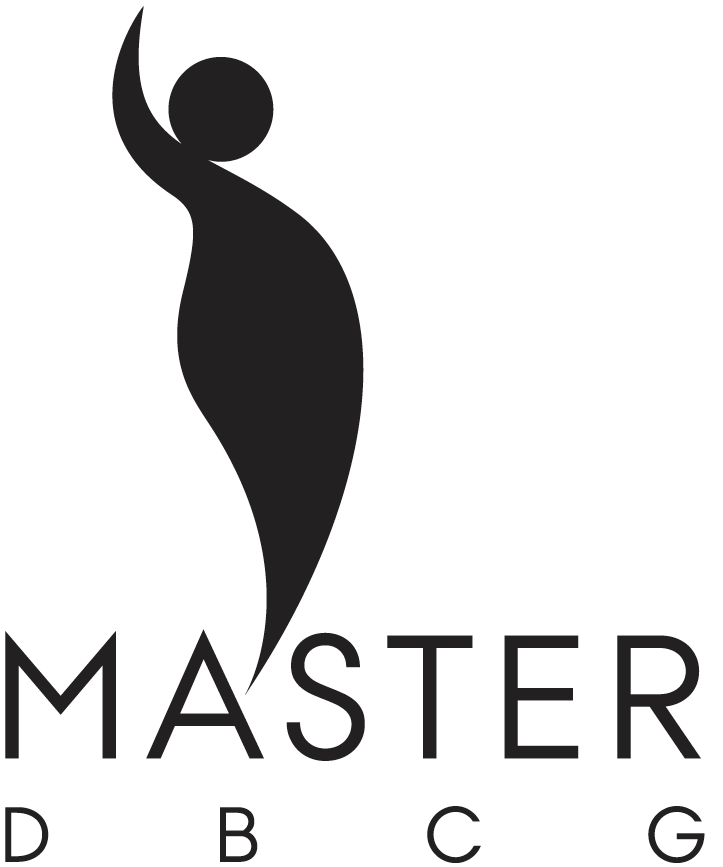 Early breast cancer statin trialthe master trial
MAmmary cancer STatin ER positive trial
A randomized, multicenter, double-blind, placebo-controlled comparison of standard (neo)adjuvant therapy plus placebo versus standard (neo)adjuvant therapy plus atorvastatin in patients with early breast cancer
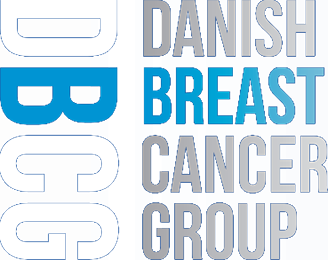 14.01.202102-11-2017
[Speaker Notes: ATO – EBC – DBCG

D E B

Da Br]
The Mevalonate Pathway
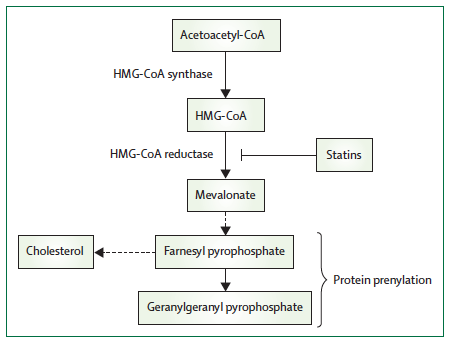 Ahern et al, Lancet Oncology 2014
May 27th, 2016
Signe Borgquist
[Speaker Notes: Eihorn lancet]
Breast Cancer and Statins, in general
EPIDEMIOLOGY: Observational studies have demonstrated lower breast cancer recurrence and breast cancer- specific mortality among statin users 1-3 

IN VITRO : In breast cancer cell lines, statins inhibit proliferation and induce apoptosis 4-5

IN VIVO : In mouse models, statins inhibit cancer growth 6

IN HUMANS: In breast cancer patients, statins decrease proliferation and increase apoptosis/cell death in tumors 7-8
1) Nielsen et al., NEJM 2012
2) Murtola et al., PLOS ONE 2014
3) Ahern et al., Lancet Oncol 2014
4) Spampanato et al., Int J Oncol 2012
5) Koyuturk et al., Cancer Letter 2007 
6) Campbell et al., Cancer Res 2006 
7) Garwood et al., Breast Cancer Res Treat 2010
8) Wang et al., Oncotarget 2015
14.01.202102-11-2017
PATHWAYS OF CHOLESTEROL METABOLISM
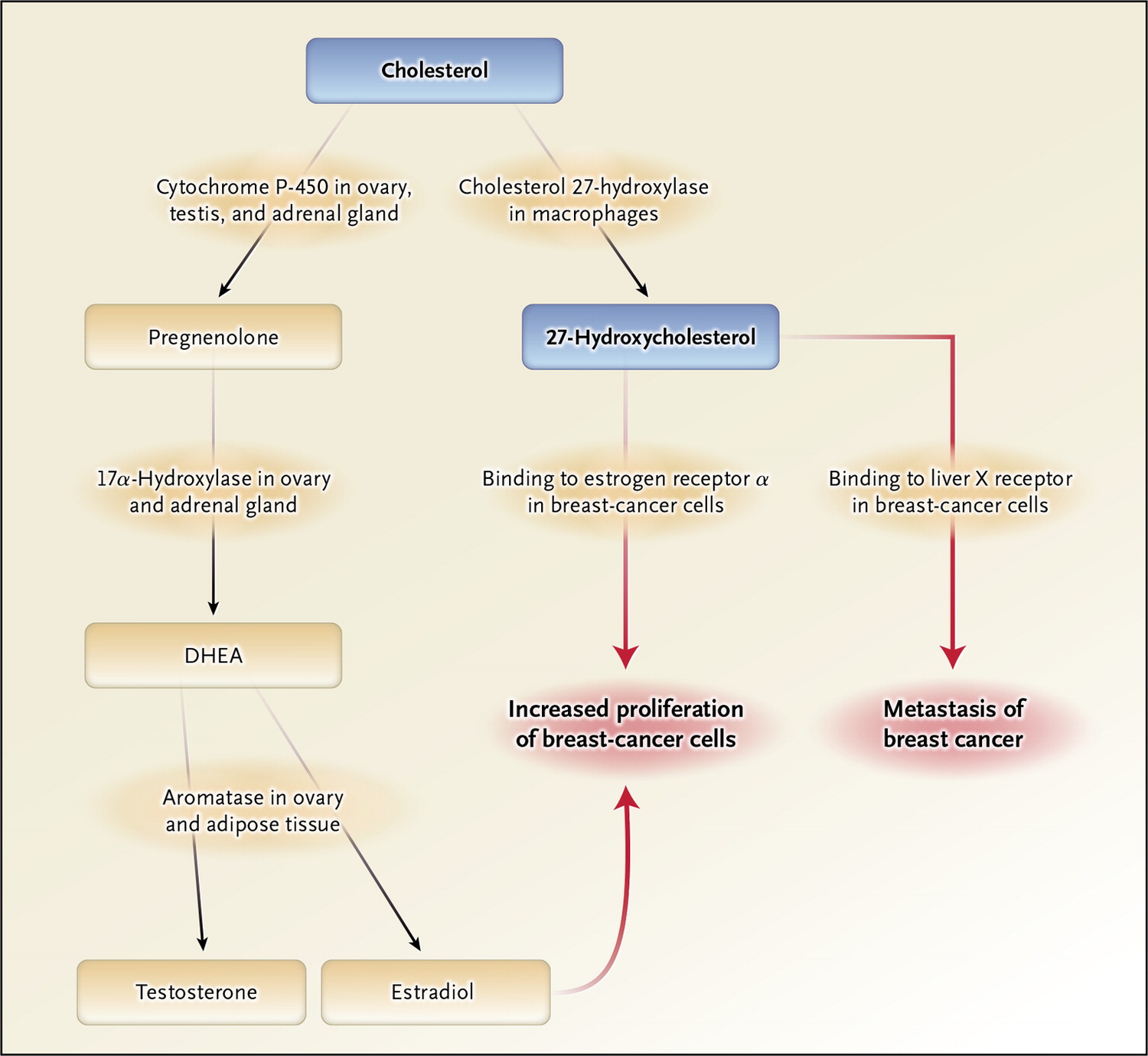 Warner M, Gustafsson J. N Engl J Med 2014;370:572-573.
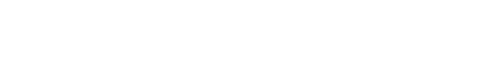 [Speaker Notes: Figure 1. Pathways of Cholesterol Metabolism. Cholesterol is metabolized by enzymes in the gonads and adrenals to produce the hormones testosterone and estradiol (left side of figure). In a recent study, Nelson and colleagues2 suggest that an intermediate of cholesterol metabolism, 27-hydroxycholesterol (27-OHC), which is synthesized in macrophages by the enzyme cholesterol 27-hydroxylase (CYP27A1), binds the estrogen receptor α on epithelial cells of the mammary gland and promotes breast cancer (right side of figure) in a mouse model. The data by Nelson et al. also suggest that the activation of the liver X receptor in the breast-cancer cell lines by 27-OHC increases metastasis in this model of breast cancer. DHEA denotes dehydroepiandrosterone.]
STATINS and BC-prognosis
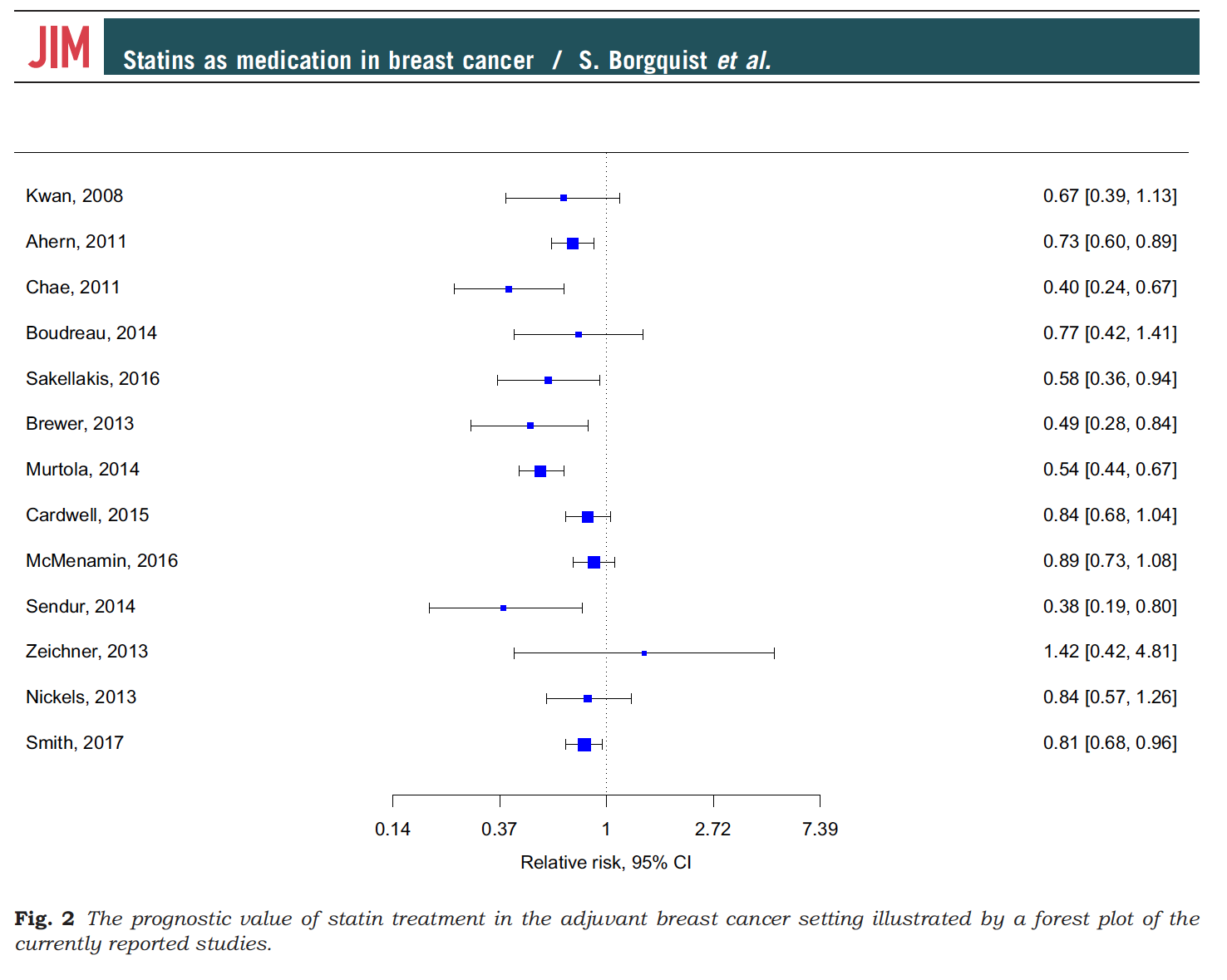 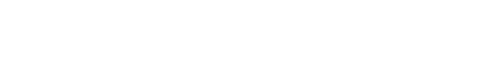 [Speaker Notes: Figure 1. Pathways of Cholesterol Metabolism. Cholesterol is metabolized by enzymes in the gonads and adrenals to produce the hormones testosterone and estradiol (left side of figure). In a recent study, Nelson and colleagues2 suggest that an intermediate of cholesterol metabolism, 27-hydroxycholesterol (27-OHC), which is synthesized in macrophages by the enzyme cholesterol 27-hydroxylase (CYP27A1), binds the estrogen receptor α on epithelial cells of the mammary gland and promotes breast cancer (right side of figure) in a mouse model. The data by Nelson et al. also suggest that the activation of the liver X receptor in the breast-cancer cell lines by 27-OHC increases metastasis in this model of breast cancer. DHEA denotes dehydroepiandrosterone.]
Cholesterol & endocrine treatment
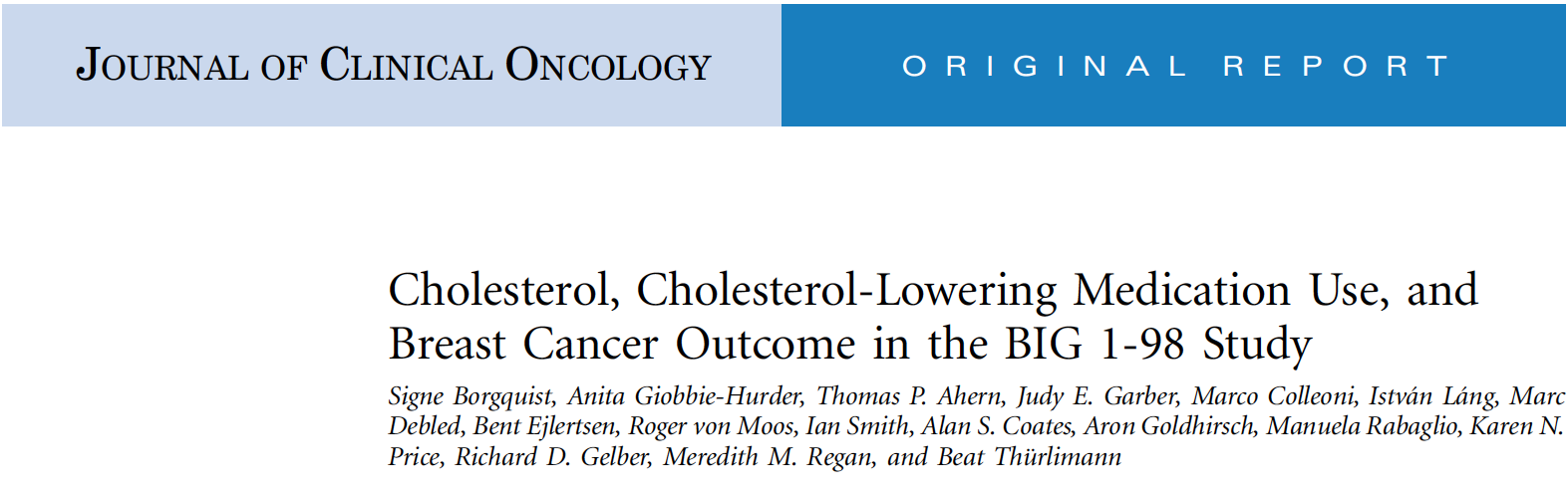 14.01.202102-11-2017
Cholesterol, Cholesterol Lowering Medication Use, and Breast Cancer 
Outcomes in the BIG 1-98 Study
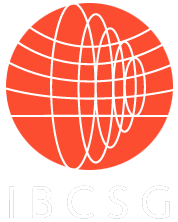 Cholesterol lowering medications (CLM) may prevent breast cancer recurrences1
- Systemic lowering of cholesterol levels may deprive tumor cells of their increased demand for cholesterol uptake
- Attenuated signaling through the estrogen receptor (ER) by lowering of the cholesterol metabolite, 27-hydroxycholesterol (27HC)2
Endocrine treatment
-  Aromatase inhibitors (AIs) induce hypercholesterolemia - may counteract the intended effect of AIs 
- Tamoxifen reduces cholesterol levels; CLM may have less clinical impact
To evaluate and explore
Cholesterol levels over time according to endocrine treatment
The effect of concurrent use of CLMs and endocrine therapy on outcome
1Ahern TP, Pedersen L, Tarp M, Cronin-Fenton DP, Garne JP, Silliman RA, Sorensen HT, Lash TL: Statin prescriptions and breast cancer recurrence risk: a Danish nationwide prospective cohort study. J Natl Cancer Inst 2011, 103(19):1461-1468.
2Nelson ER, Wardell SE, Jasper JS, Park S, Suchindran S, Howe MK, Carver NJ, Pillai RV, Sullivan PM, Sondhi V et al: 27-Hydroxycholesterol links hypercholesterolemia and breast cancer pathophysiology. Science 2013, 342(6162):1094-1098.
May 27th, 2016
Signe Borgquist
Cholesterol, Cholesterol Lowering Medication Use, and Breast Cancer 
Outcomes in the BIG 1-98 Study
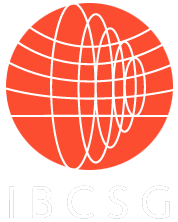 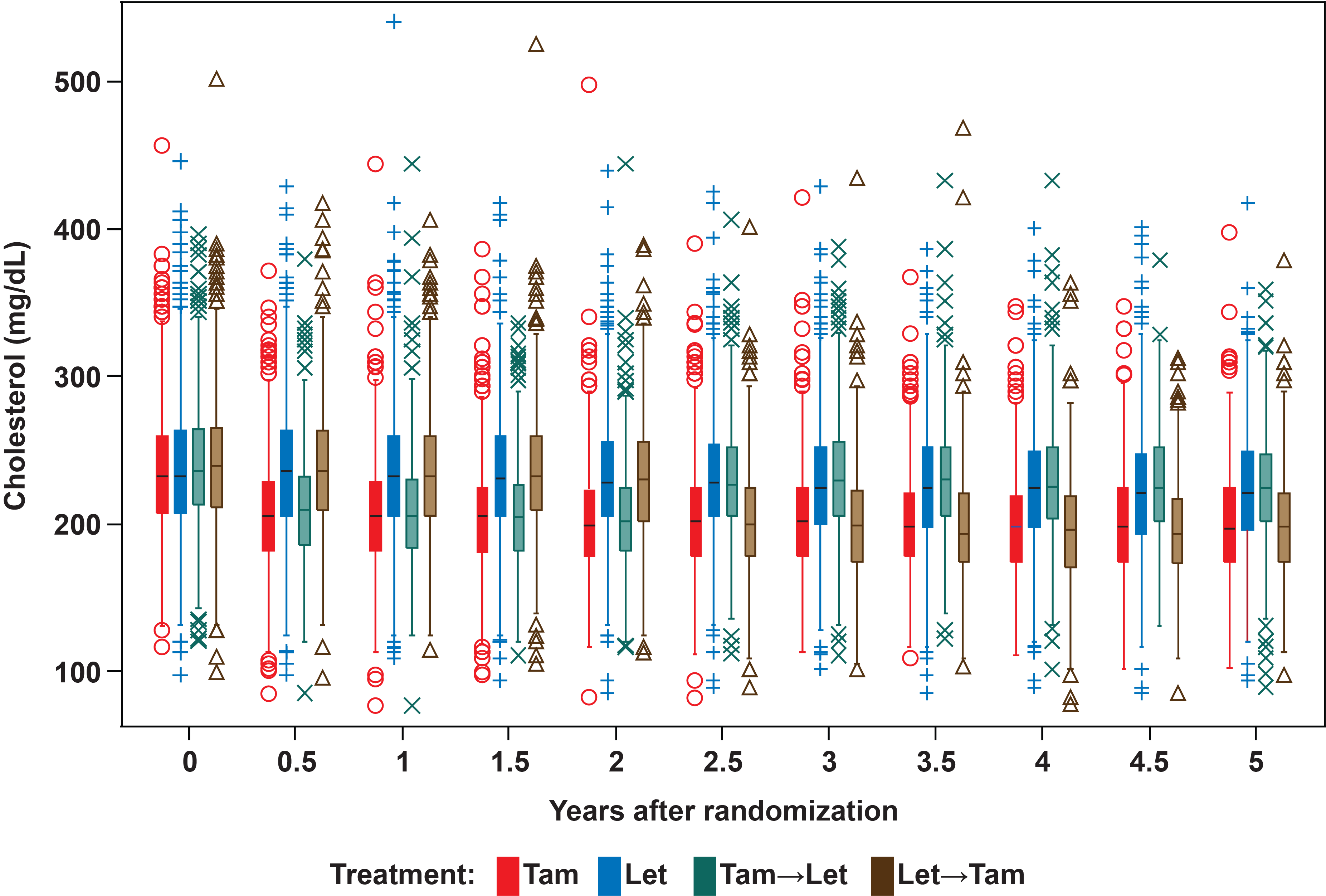 Cholesterol Measurements over Time
May 27th, 2016
Signe Borgquist
Endocrine treatment
Different effects on cholesterol levels  – and initiation of cholesterol lowering medication
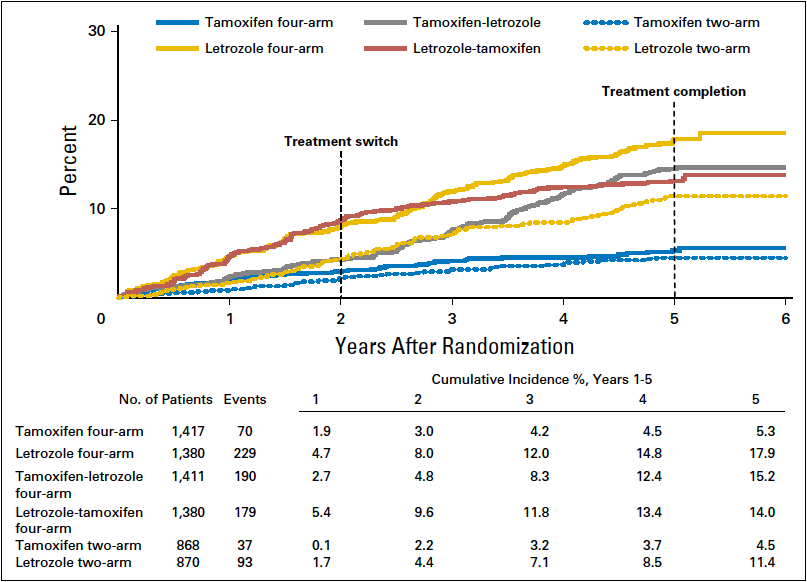 RESULT:Letrozol treated patients more often initiated cholesterol lowering medication - compared to tamoxifen treated patients
Cholesterol, cholesterol lowering medication, and breast cancer outcome
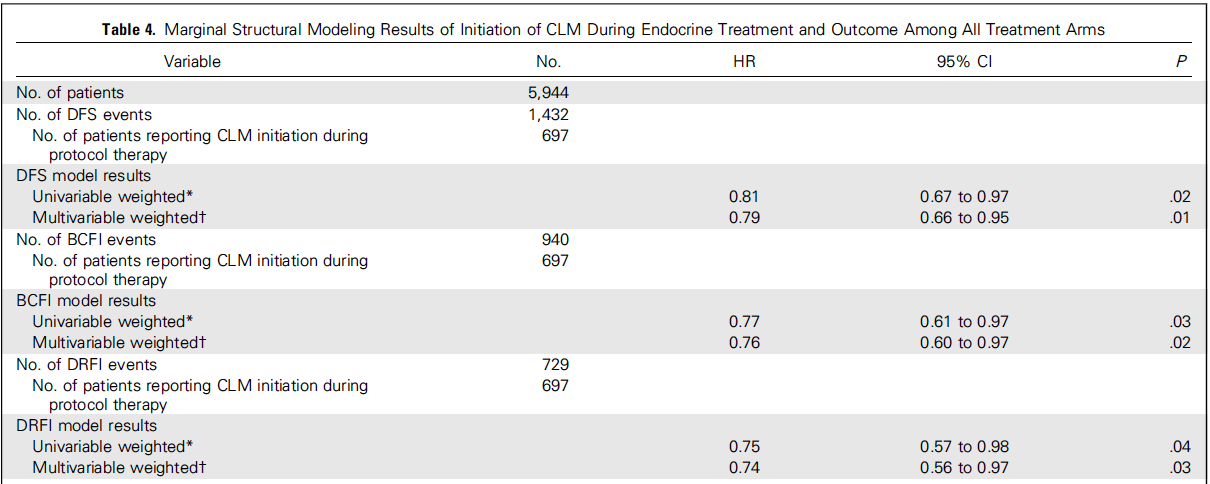 RESULT:Patients initiating CLM had a significant improved prognosis compared to those without CLM
San Antonio Breast Cancer Symposium, December 8-12, 2015
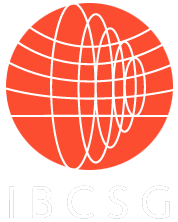 Cholesterol, Cholesterol Lowering Medication Use, and Breast Cancer 
Outcomes in the BIG 1-98 Study
IN CONCLUSION
Serum cholesterol levels decreased during therapy with tamoxifen

The incidence of CLM treatment was greatest during therapy with letrozole 

Cholesterol-lowering medication during endocrine treatment appears to have a favorable impact on DFS, BCFI and DRFI
MASTER trial design, NEOadjuvant
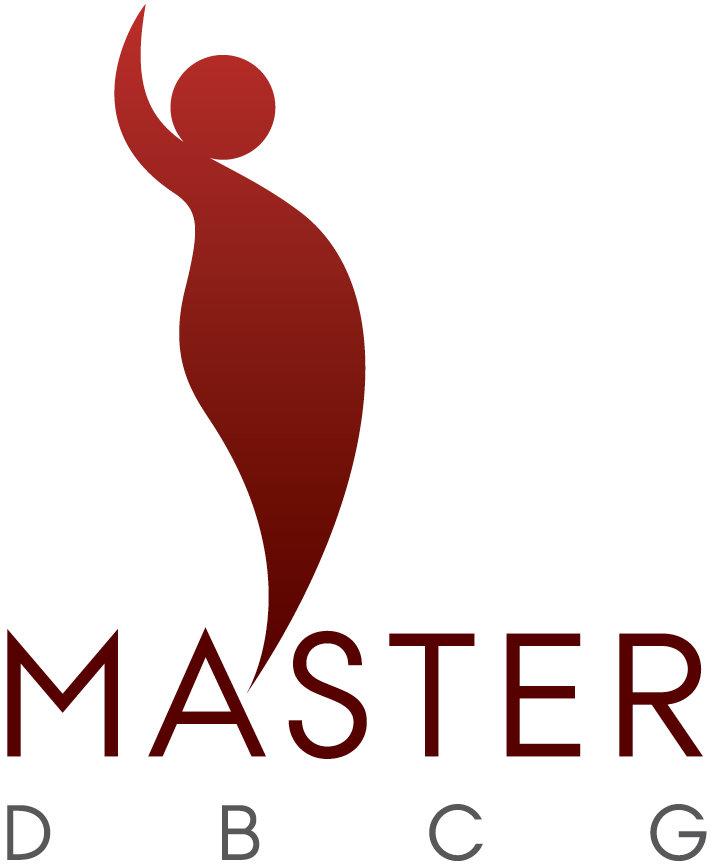 HER2 directed therapy as per DBCG clinical guidelines
Adjuvant radiotherapy as per DBCG clinical guidelines
SU
R
G
E
R
Y
Adjuvant Endocrine Therapy
(Tamoxifen 10 yrs (pre), Letrozol 5 yrs (post))
Neoadjuvant Chemotherapy 
(Epirubicin x 3-4/Paclitaxel x 3-4)
Key Eligibility Criteria
Age > 18 yrs
ER+ early breast cancer
ECOG PS 0-2
No current CLM
No hepatic/renal dysfunction
Atorvastatin 80 mg/d (2 yrs)
R
1:1
Adjuvant radiotherapy as per DBCG clinical guidelines
Adjuvant Endocrine Therapy
(Tamoxifen 10 yrs (pre), Letrozol 5 yrs (post))
Neoadjuvant Chemotherapy 
(Epirubicin x 3-4/Paclitaxel x 3-4)
Placebo (2 yrs)
Stratifications factors: 
Trial site
Clinical setting 
(neoadjuvant, adjuvant, late adjuvant)
HER2 directed therapy as per DBCG clinical guidelines
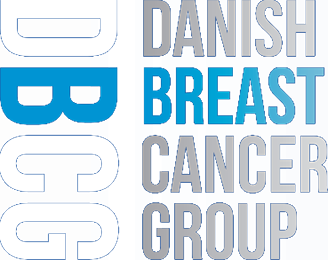 14.01.202102-11-2017
MASTER trial design, EARLY adjuvant
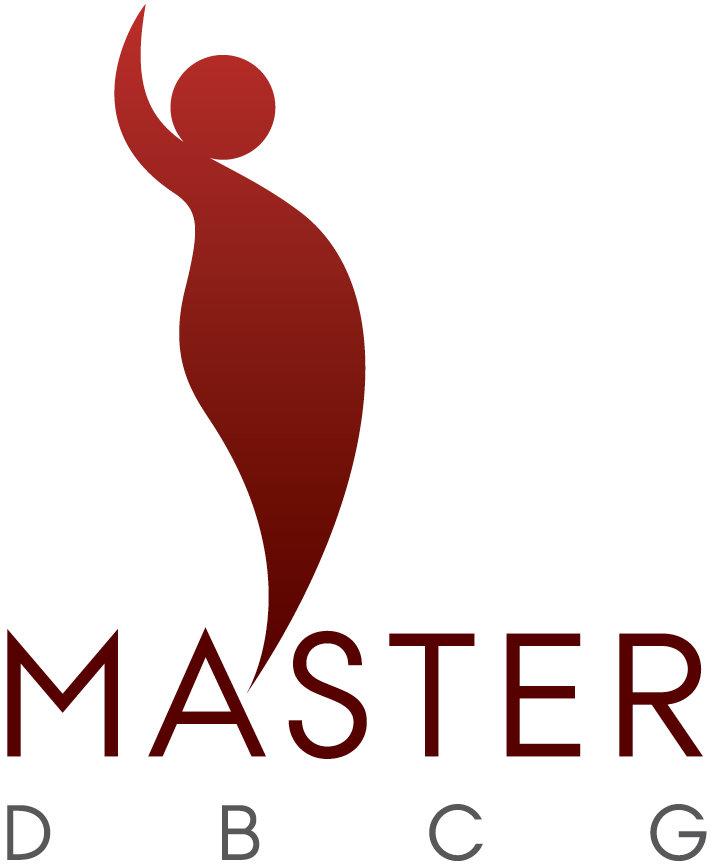 HER2 directed therapy as per DBCG clinical guidelines
Adjuvant radiotherapy as per DBCG clinical guidelines
Adjuvant Chemotherapy 
(Epirubicin x 3/Paclitaxel x 3)
Adjuvant Endocrine Therapy
(Tamoxifen 10 yrs (pre), Letrozol 5 yrs (post))
SU
R
G
E
R
Y
Key Eligibility Criteria
Age > 18 yrs
ER+ early breast cancer
ECOG PS 0-2
No current CLM
No hepatic/renal dysfunction
Atorvastatin 80 mg/d (2 yrs)
R
1:1
Adjuvant radiotherapy as per DBCG clinical guidelines
Adjuvant Endocrine Therapy
(Tamoxifen 10 yrs (pre), Letrozol 5 yrs (post))
Adjuvant Chemotherapy 
(Epirubicin x 3/Paclitaxel x 3)
Placebo (2 yrs)
Stratifications factors: 
Trial site
Clinical setting 
(neoadjuvant, adjuvant, late adjuvant)
HER2 directed therapy as per DBCG clinical guidelines
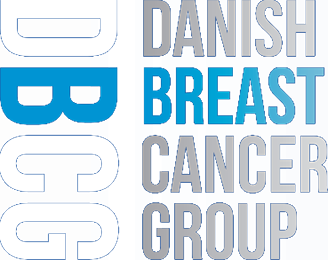 14.01.202102-11-2017
MASTER trial design, EARLY adjuvant, ET ONLY
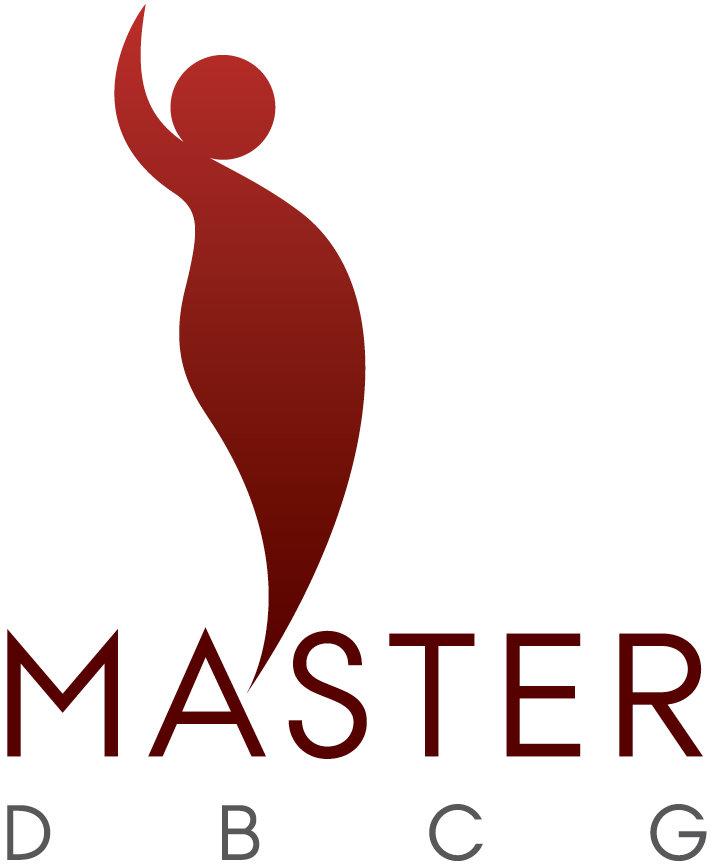 Adjuvant radiotherapy as per DBCG clinical guidelines
Adjuvant Endocrine Therapy
(Tamoxifen 10 yrs (pre), Letrozol 5 yrs (post))
SU
R
G
E
R
Y
Key Eligibility Criteria
Age > 18 yrs
ER+ early breast cancer
ECOG PS 0-2
No current CLM
No hepatic/renal dysfunction
Atorvastatin 80 mg/d (2 yrs)
R
1:1
Adjuvant radiotherapy as per DBCG clinical guidelines
Adjuvant Endocrine Therapy
(Tamoxifen 10 yrs (pre), Letrozol 5 yrs (post))
Placebo (2 yrs)
Stratifications factors: 
Trial site
Clinical setting (neoadjuvant, adjuvant, late adjuvant)
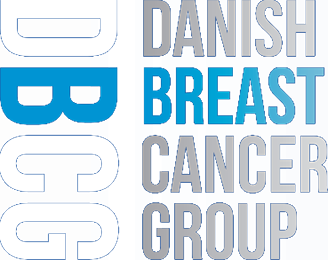 14.01.202102-11-2017
MASTER trial design, LATE adjuvant
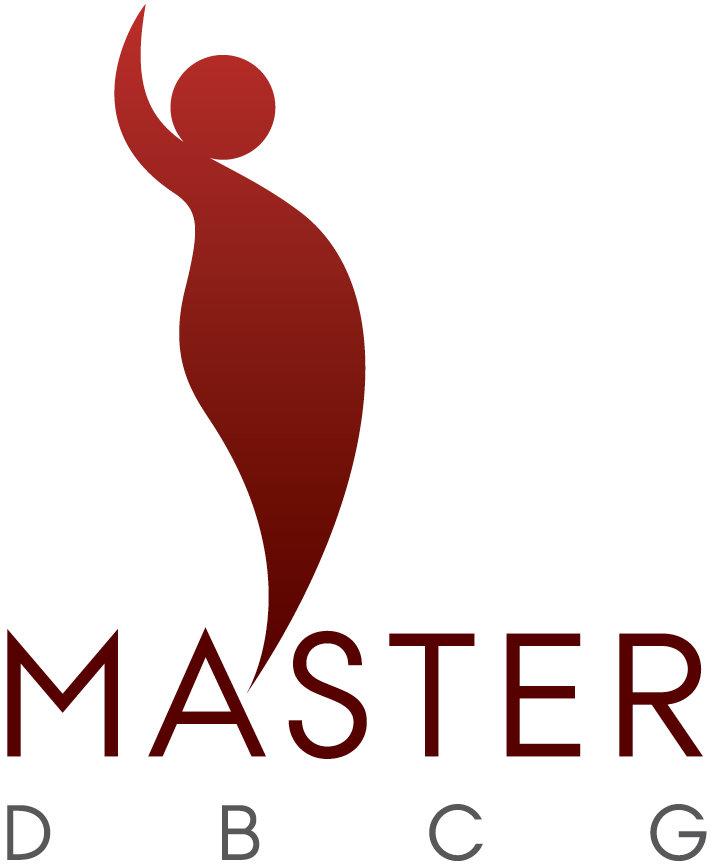 Adjuvant Endocrine Therapy
(Tamoxifen 10 yrs (pre), Letrozol 5 yrs (post))
Adjuvant HER2 directed therapy and radiotherapy as per DBCG clinical guidelines
SU
R
G
E
R
Y
Key Eligibility Criteria
Age > 18 yrs
ER+ early breast cancer
ECOG PS 0-2
No current CLM
No hepatic/renal dysfunction
Adjuvant Chemotherapy 
(Epirubicin x 3/Paclitaxel x 3)
Atorvastatin 80 mg/d (2 yrs)
R
1:1
Adjuvant Chemotherapy 
(Epirubicin x 3/Paclitaxel x 3)
Placebo (2 yrs)
Adjuvant HER2 directed therapy and radiotherapy as per DBCG clinical guidelines
Adjuvant Endocrine Therapy
(Tamoxifen 10 yrs (pre), Letrozol 5 yrs (post))
Stratifications factors: 
Trial site
Clinical setting (neoadjuvant, adjuvant, late adjuvant)
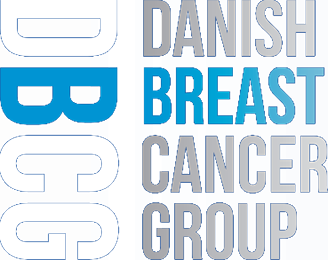 Definition of “late entry”: 
randomization after start of adjuvant therapy, 
but within three years of initiation of the endocrine treatment
14.01.202102-11-2017
MASTER trial design, LATE adjuvant, ET only
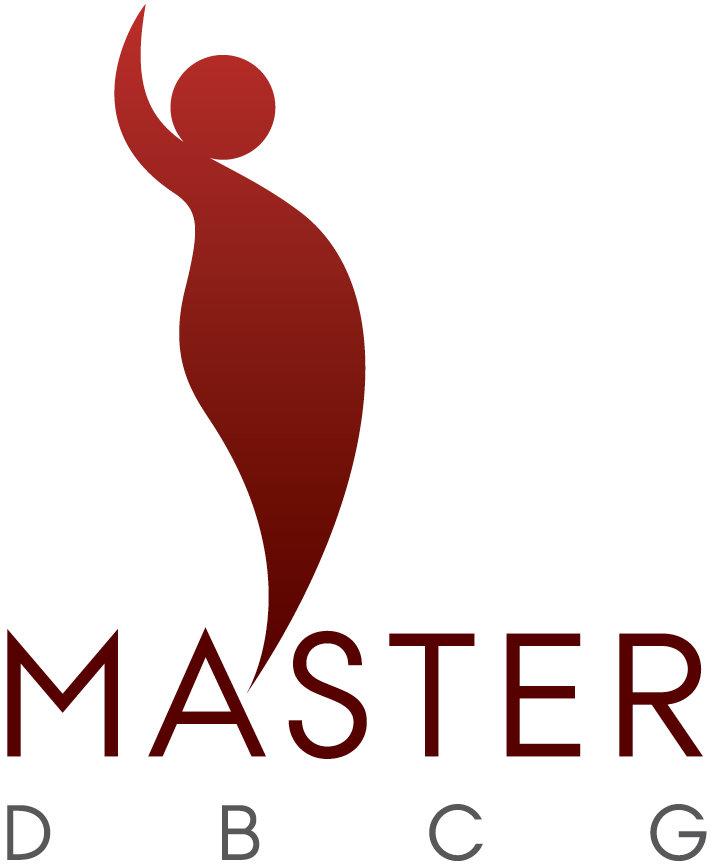 Adjuvant Endocrine Therapy
(Tamoxifen 10 yrs (pre), Letrozol 5 yrs (post))
Adjuvant radiotherapy as per DBCG clinical guidelines
SU
R
G
E
R
Y
Key Eligibility Criteria
Age > 18 yrs
ER+ early breast cancer
ECOG PS 0-2
No current CLM
No hepatic/renal dysfunction
Atorvastatin 80 mg/d (2 yrs)
R
1:1
Placebo (2 yrs)
Adjuvant radiotherapy as per DBCG clinical guidelines
Adjuvant Endocrine Therapy
(Tamoxifen 10 yrs (pre), Letrozol 5 yrs (post))
Stratifications factors: 
Trial site
Clinical setting (neoadjuvant, adjuvant, late adjuvant)
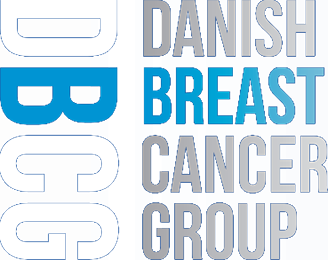 Definition of “late entry”: 
randomization after start of adjuvant therapy, 
but within three years of initiation of the endocrine treatment
14.01.202102-11-2017
MASTER trial design, OBSERVATIONAL COHORT
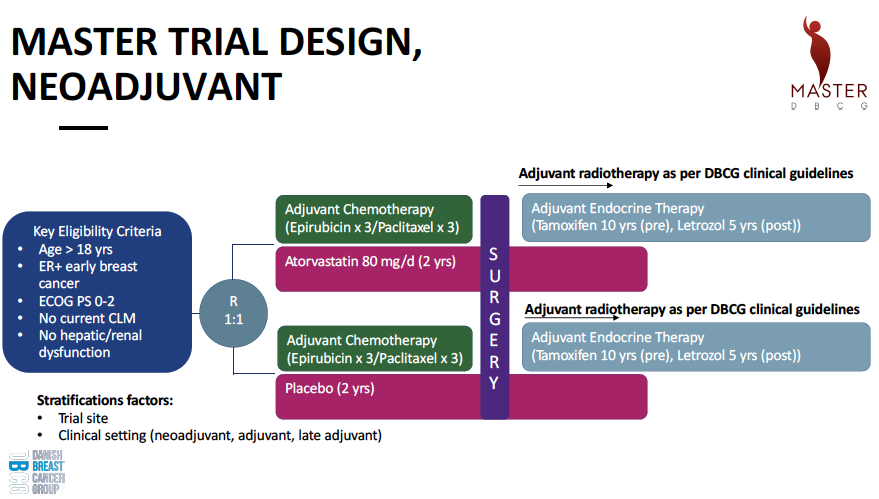 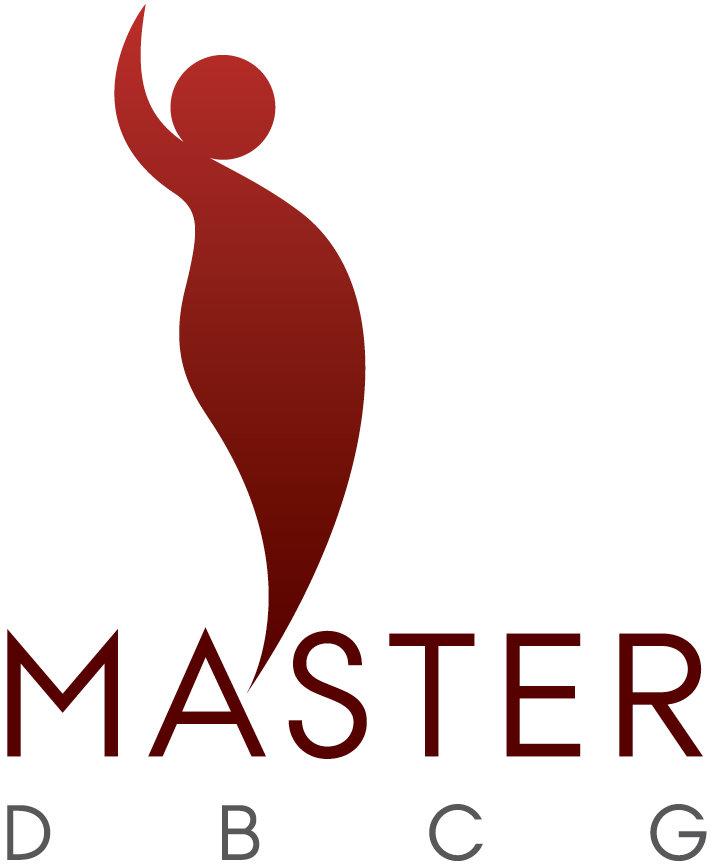 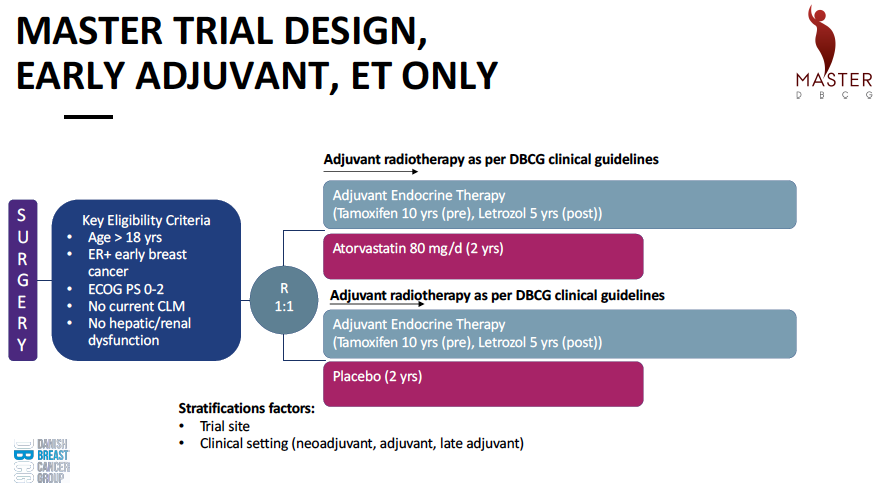 Non-randomized patient cohort on any cholesterol-lowering medication at diagnosis
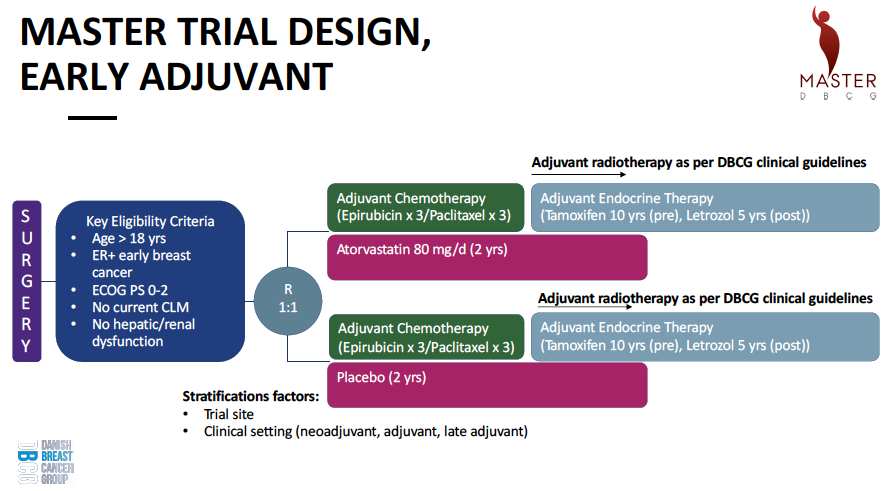 Patients eligible for MASTER –
 any clinical setting:
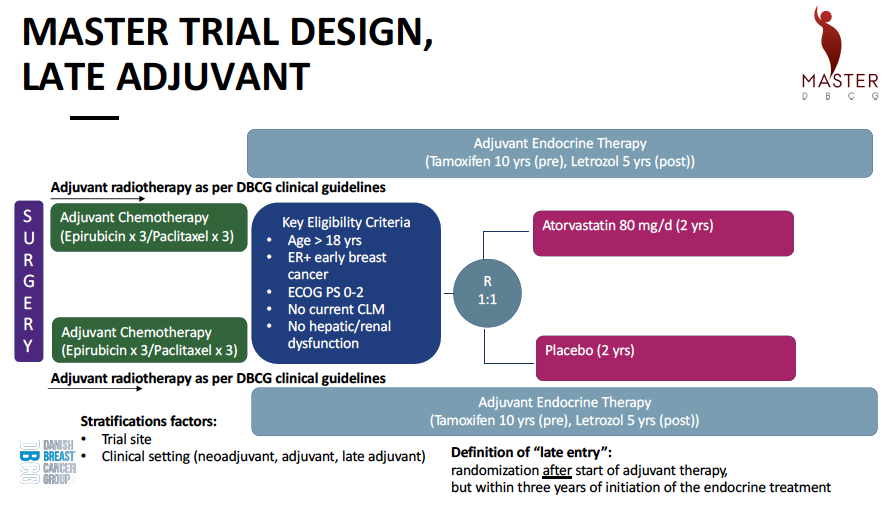 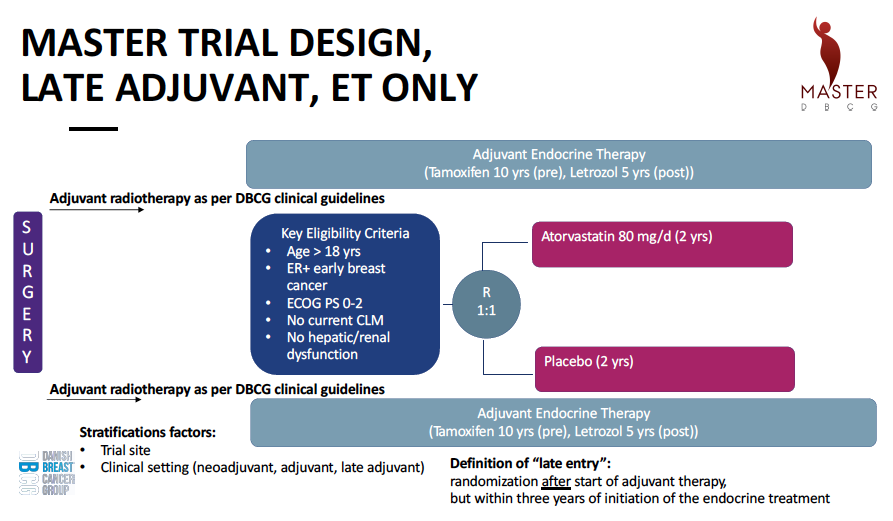 Participation in observational            cohort:
CRF
PRO
Blood samples
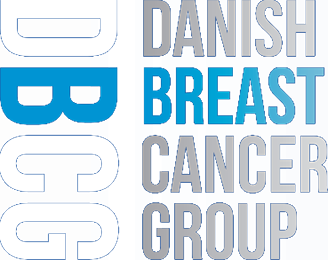 14.01.202102-11-2017
MASTER trial, OBjectives
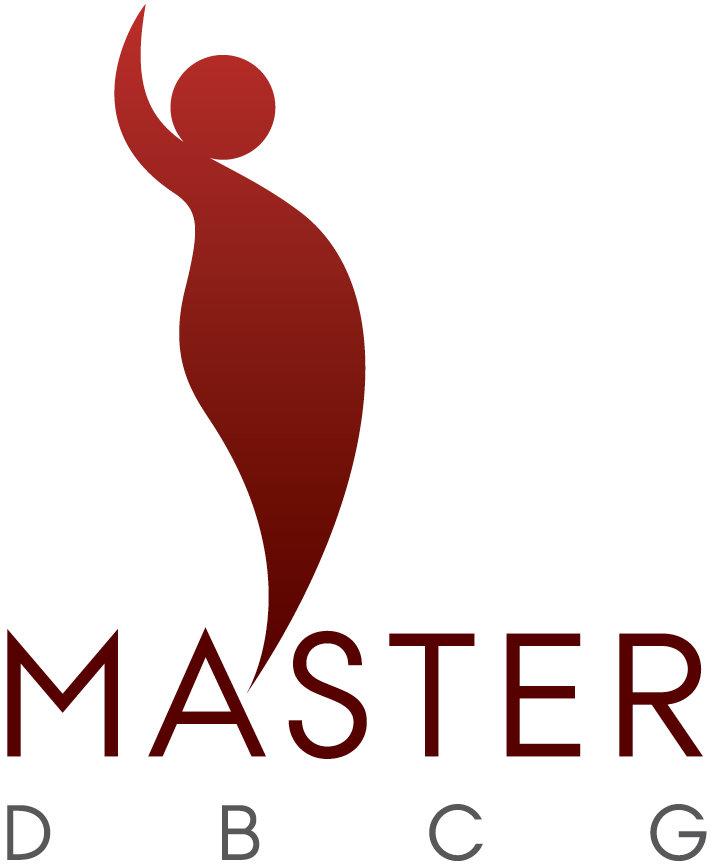 PRIMARY OBJECTIVE:
To compare invasive disease-free survival (IDFS) in patients randomized to standard (neo)adjuvant therapy plus placebo or standard (neo)adjuvant therapy plus atorvastatin

SECONDARY OBJECTIVES:
- To compare overall survival (OS), recurrence-free interval (RFI), distant recurrence-free interval (DRFI) including associations with first site of recurrence, cardiac death-free interval, and overall safety in the two treatment arms.
- To investigate morbidity endpoints 
- To address translational endpoints
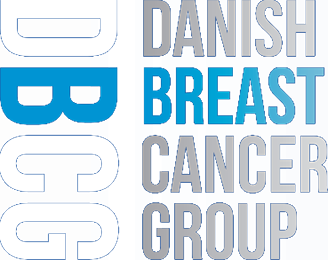 14.01.202102-11-2017
MASTER trial, INCLUSION
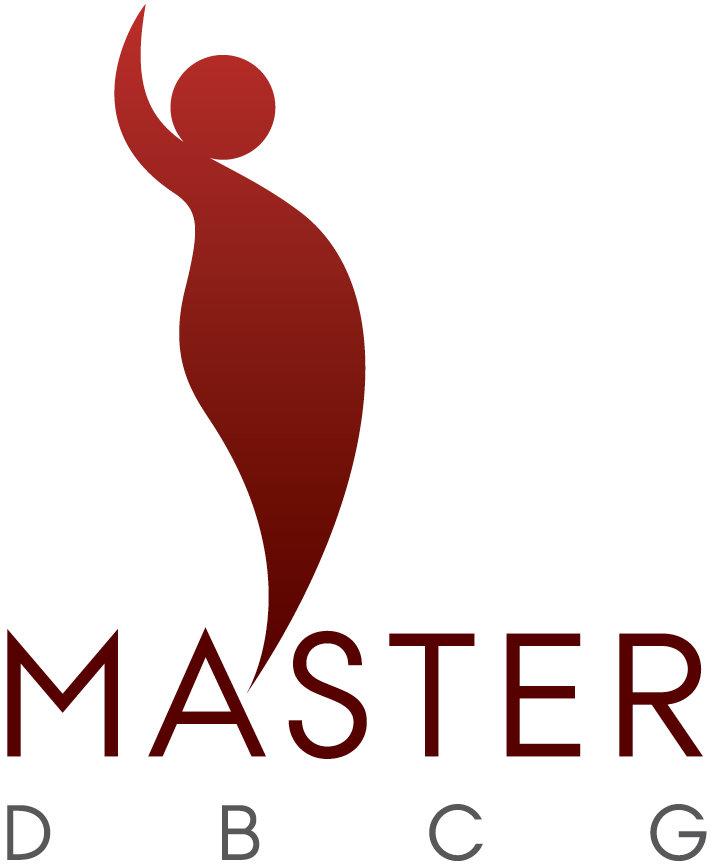 INCLUSION CRITERIA
Patients with estrogen receptor positive breast cancer who are candidates for (neo)adjuvant systemic therapy OR have received ≤3 years of adjuvant endocrine therapy.
Age > 18 years.
Performance status of ECOG ≤ 2.
Prior to patient registration, written informed consent must be given according to ICH/GCP, and national/local regulations.
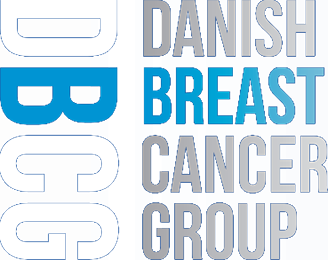 14.01.202102-11-2017
MASTER trial, EXCLUSION
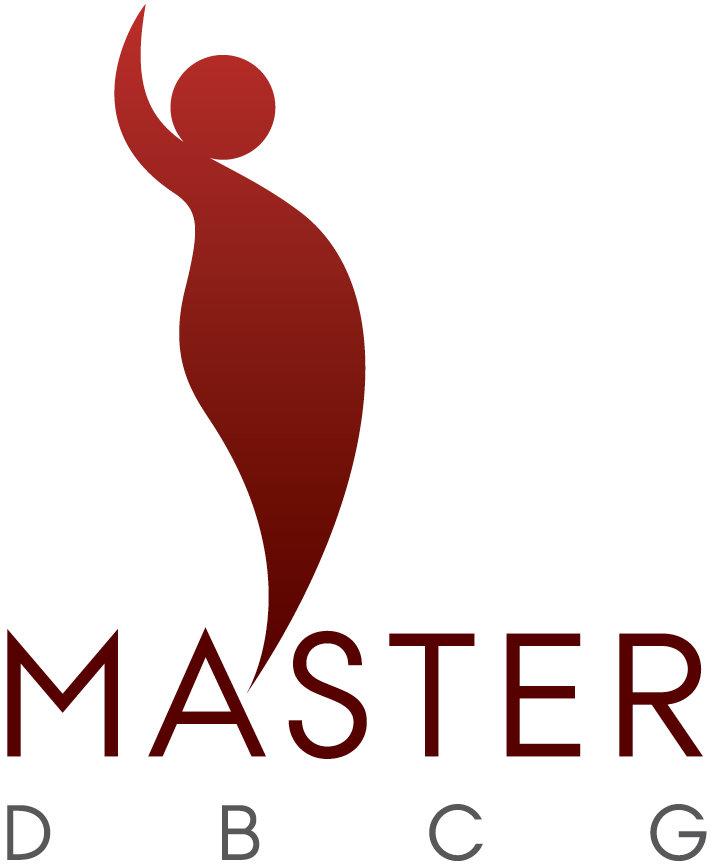 History of any prior (ipsi- and/or contralateral) invasive breast carcinoma.
Ongoing (prevalent) cholesterol-lowering therapy (statins, fibrates, ezetimibe, PCSK9 inhibitors). If so, the patient can be enrolled in the observational arm. 
Evidence of hepatic dysfunction (alanine aminotransferase level more than three times the upper limit of the normal range) or renal dysfunction (creatine kinase level more than three times the upper limit of the normal range). 
Predisposing factors for rhabdomyolysis, including hypothyroidism, reduced renal function, any muscle – or liver disease, or excessive alcohol consumption AND creatine kinase (CK) measured to more than five times the upper limit (CK only measured in case of predisposing factors).
Current medication with potent CYP3A4-inhibitors (e.g. ketokonazole, erythromycin) or gemfibrozile, cyclosporin or danazol.
Pregnancy or breast-feeding.
Psychological, familial, sociological or geographical condition potentially hampering compliance with the study protocol and follow-up schedule; these conditions will be discussed with the patient before registration in the trial.
History of allergic reactions attributed to compounds of similar chemical or biological composition to atorvastatin.

.
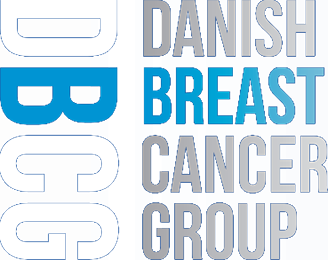 14.01.202102-11-2017
MASTER trial,STUDY DRUG DURATION
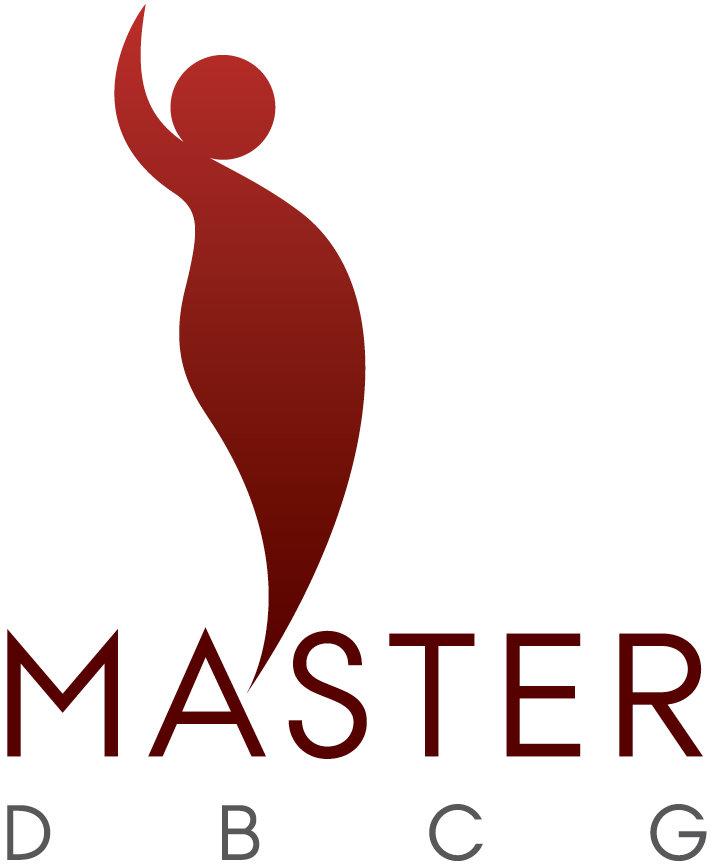 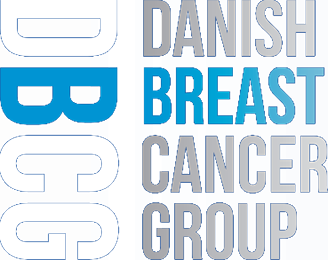 14.01.202102-11-2017
MASTER trial,CLINICAL EFFICACY EVALUATION
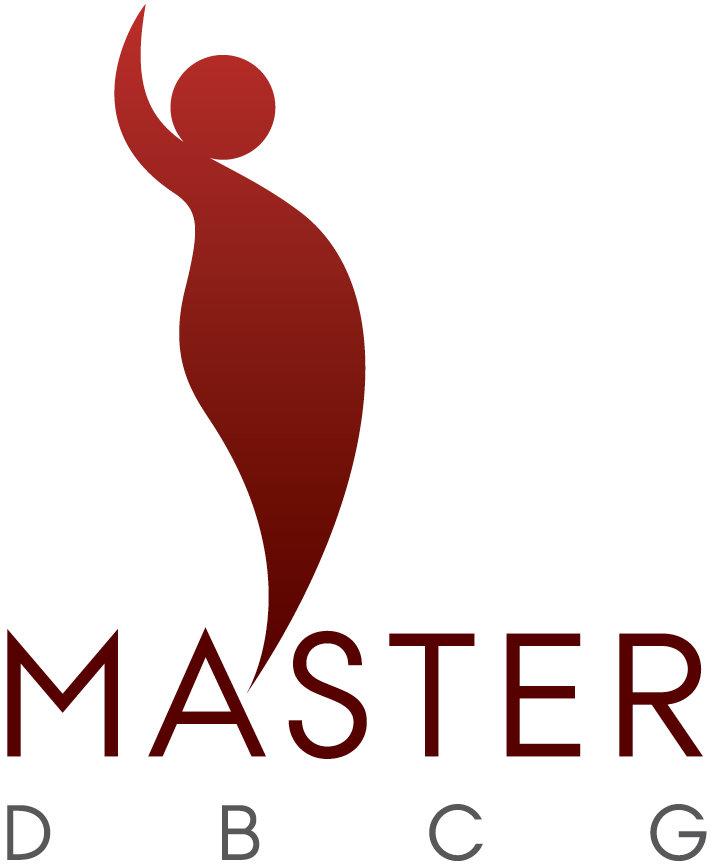 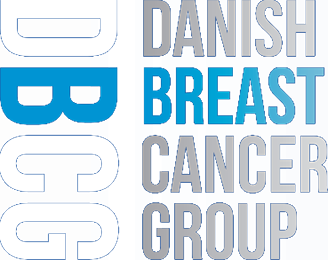 14.01.202102-11-2017
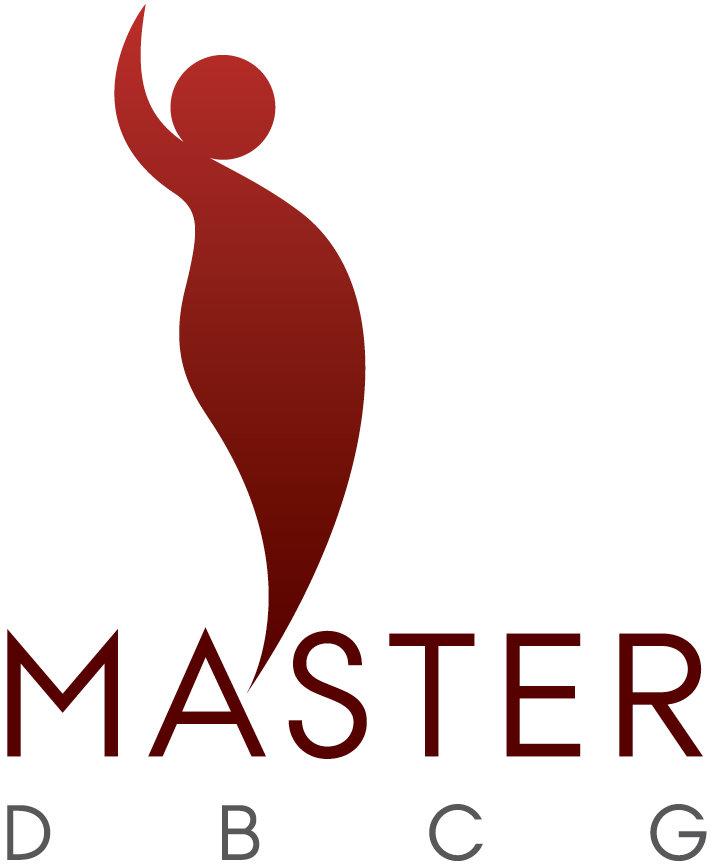 14.01.202102-11-2017
MASTER trial, CRF
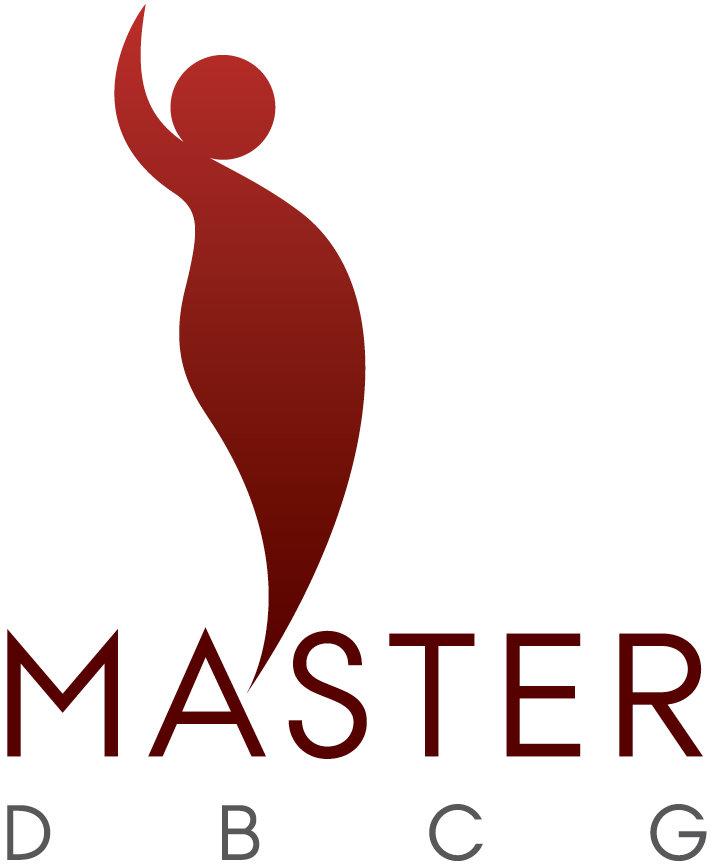 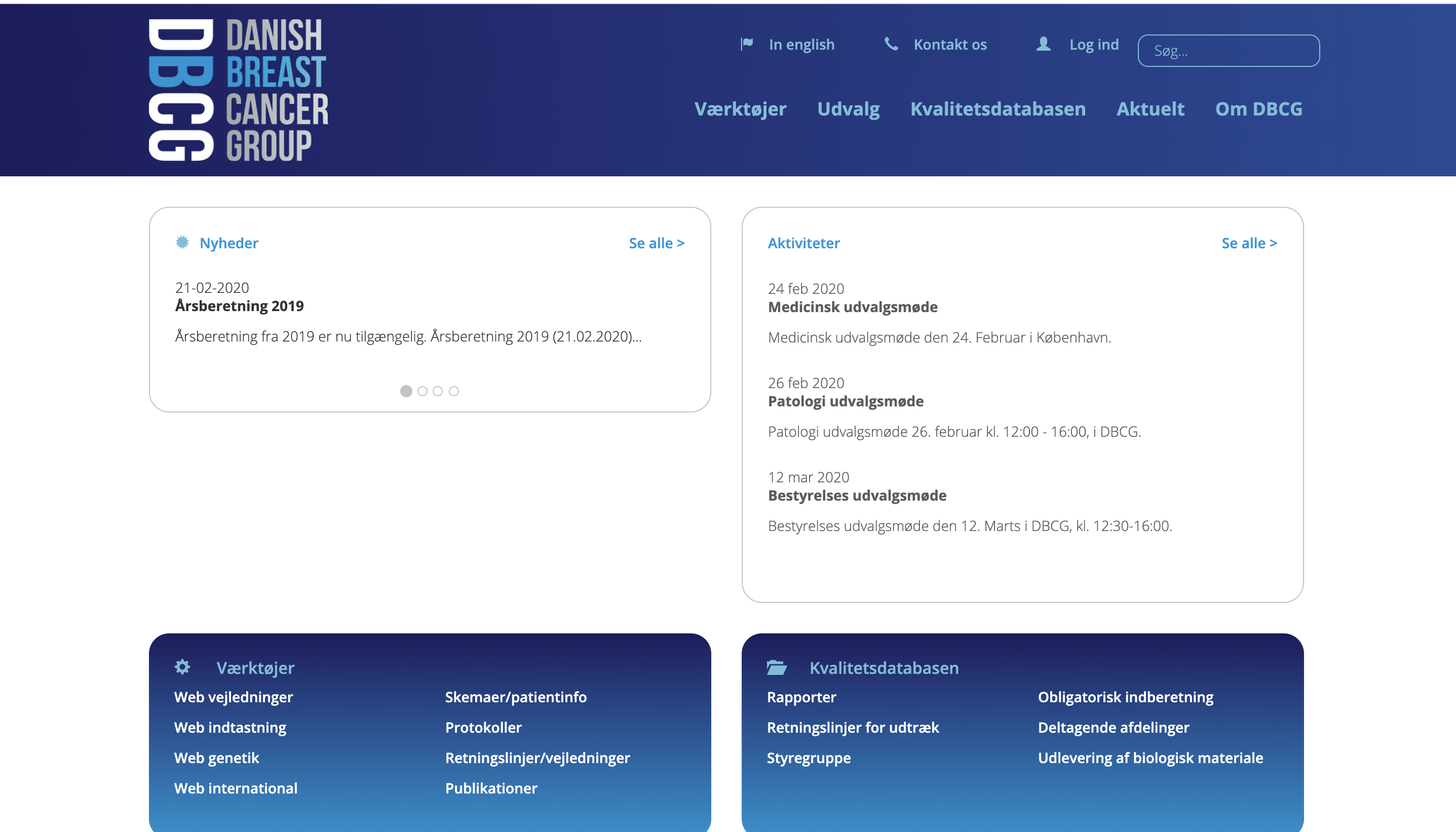 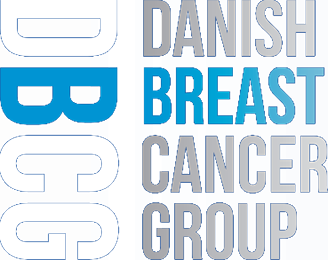 14.01.202102-11-2017
MASTER trial, PRO-CTCAE
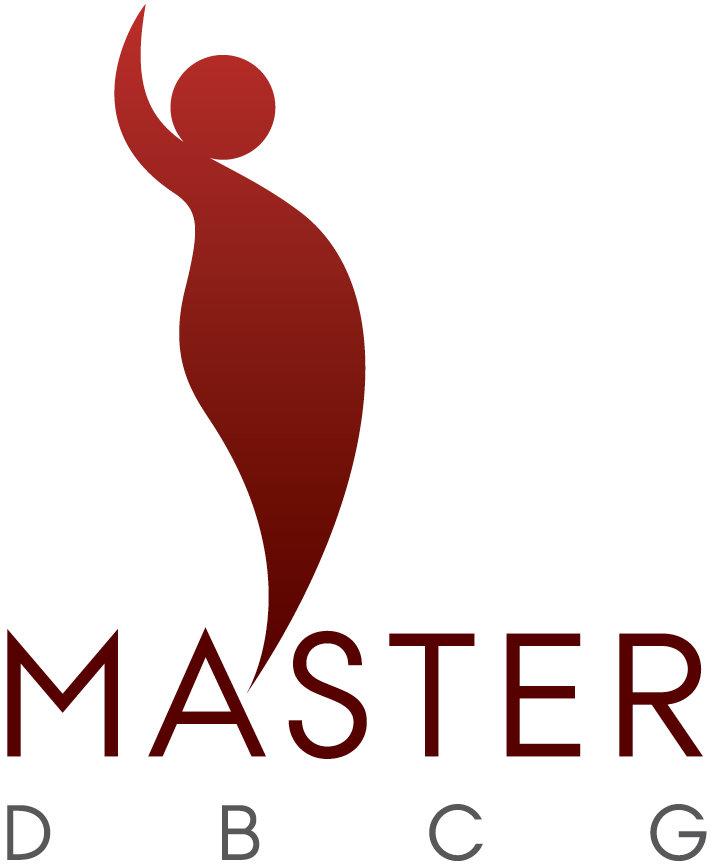 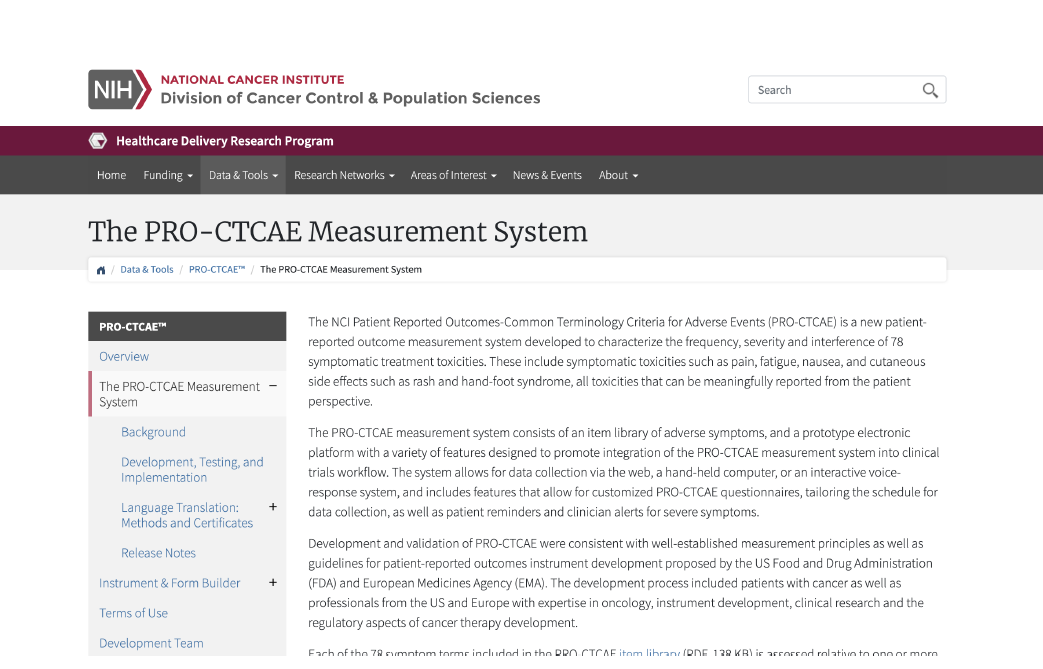 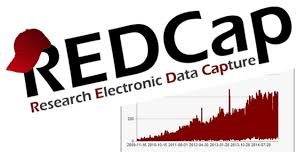 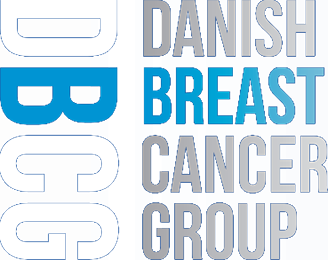 14.01.202102-11-2017
MASTER trial, Translational blood
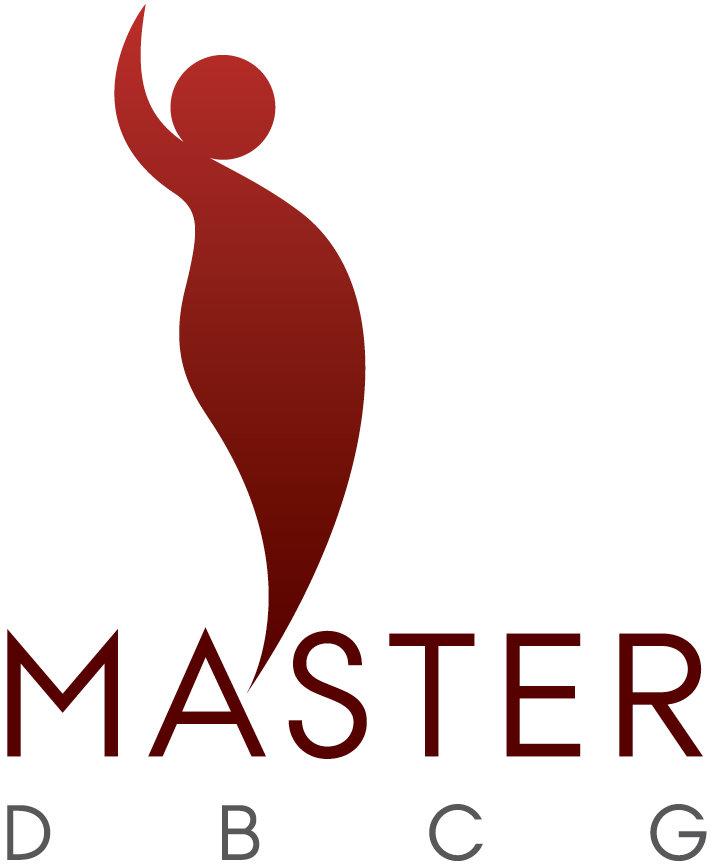 Serum, plasma and whole-blood collected at baseline and during follow-up (year 1, year 2) 
Analyzed for prognostic and predictive markers, 
i.e. LDL, HDL, cholesterol, triglycerides, Apo-A, and Apo-B, HMGCR SNP´s, circulating antibodies and circulating tumor-DNA.
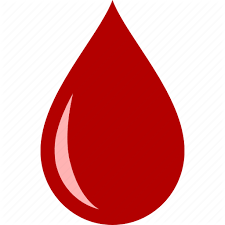 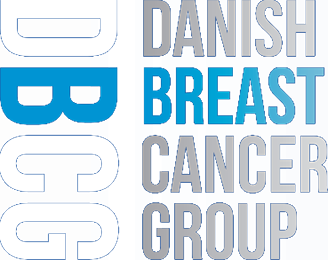 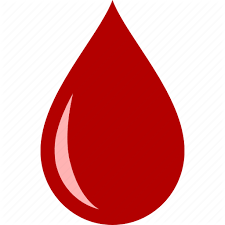 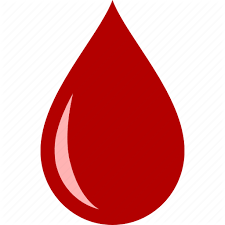 14.01.202102-11-2017
MASTER trial, STATUS
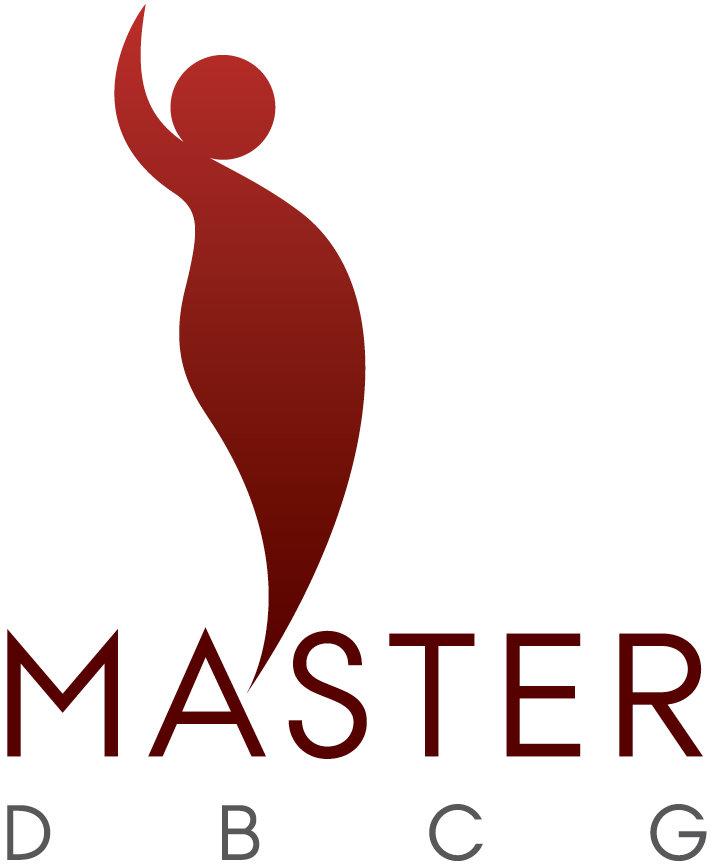 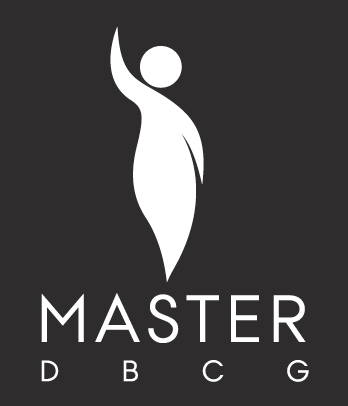 DATABEHANDLERAFTALER
SAMARBEJDSAFTALER
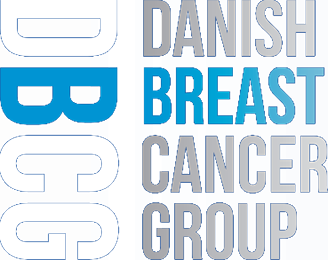 14.01.202102-11-2017
Første patientinklusion d. 14. januar 2021
Inklusion og randomisering
Early Cohort: 
Randomisering før opstart/senest inden start af taxan af (neo)adjuvant behandling
Late Cohort: 
Randomisering efter opstart af adjuvant behandling, men indenfor 3 år efter opstart af endokrin behandling
Observational Cohort:
Ikke randomiserede patienter. Patienter, der allerede får kolesterolsænkende medicin på diagnosetidspunktet
Inklusion og randomisering
To deltagerinformationer/samtykkeerklæringer:

Hovedforsøg – randomiserede
Early cohort
Late cohort

Sideforsøg – non-randomiserede
Observational cohort
Inklusion og randomisering
Inklusion og randomisering
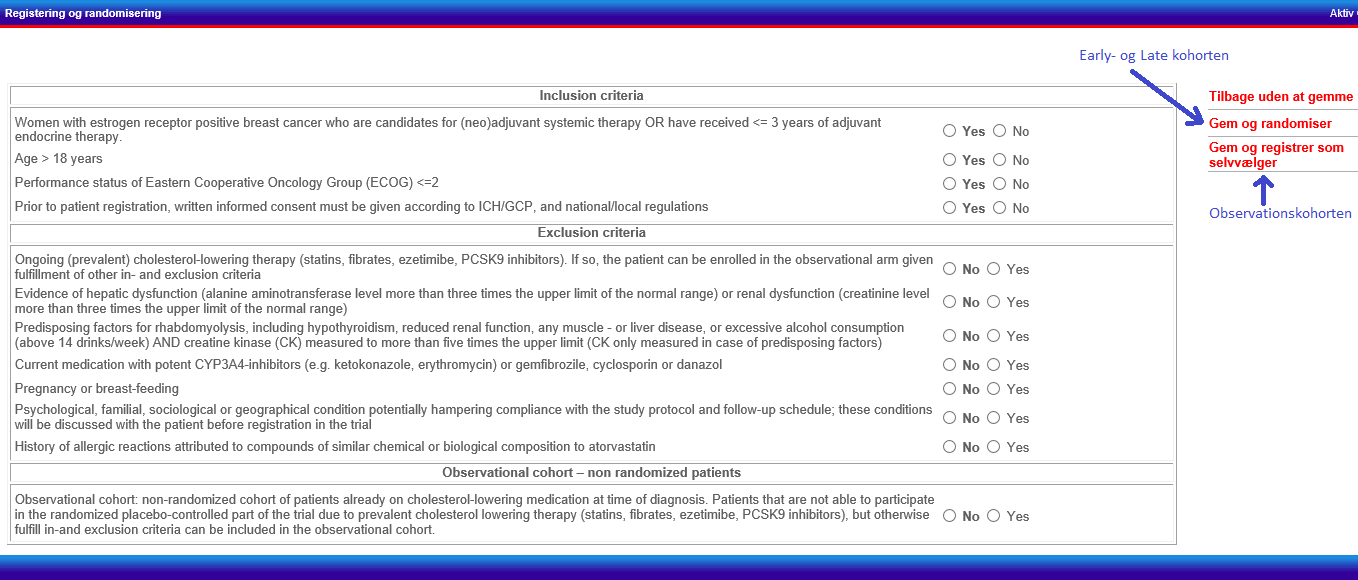 CRF registrering
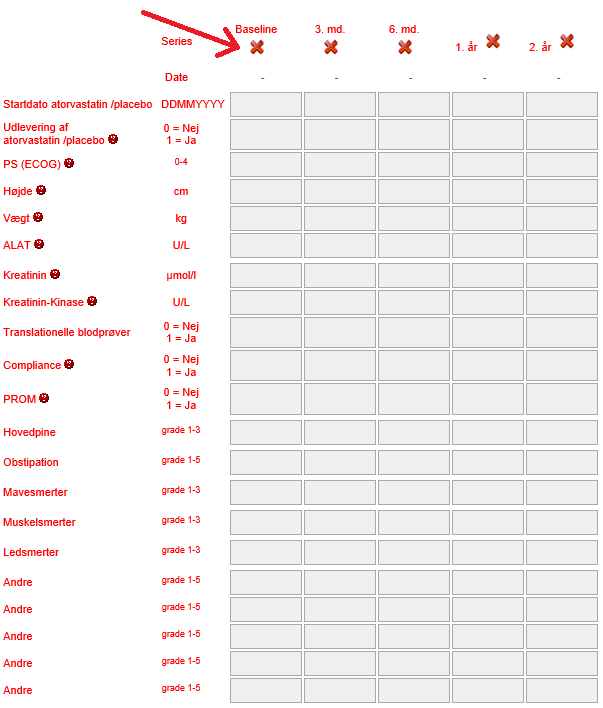 CRF registrering
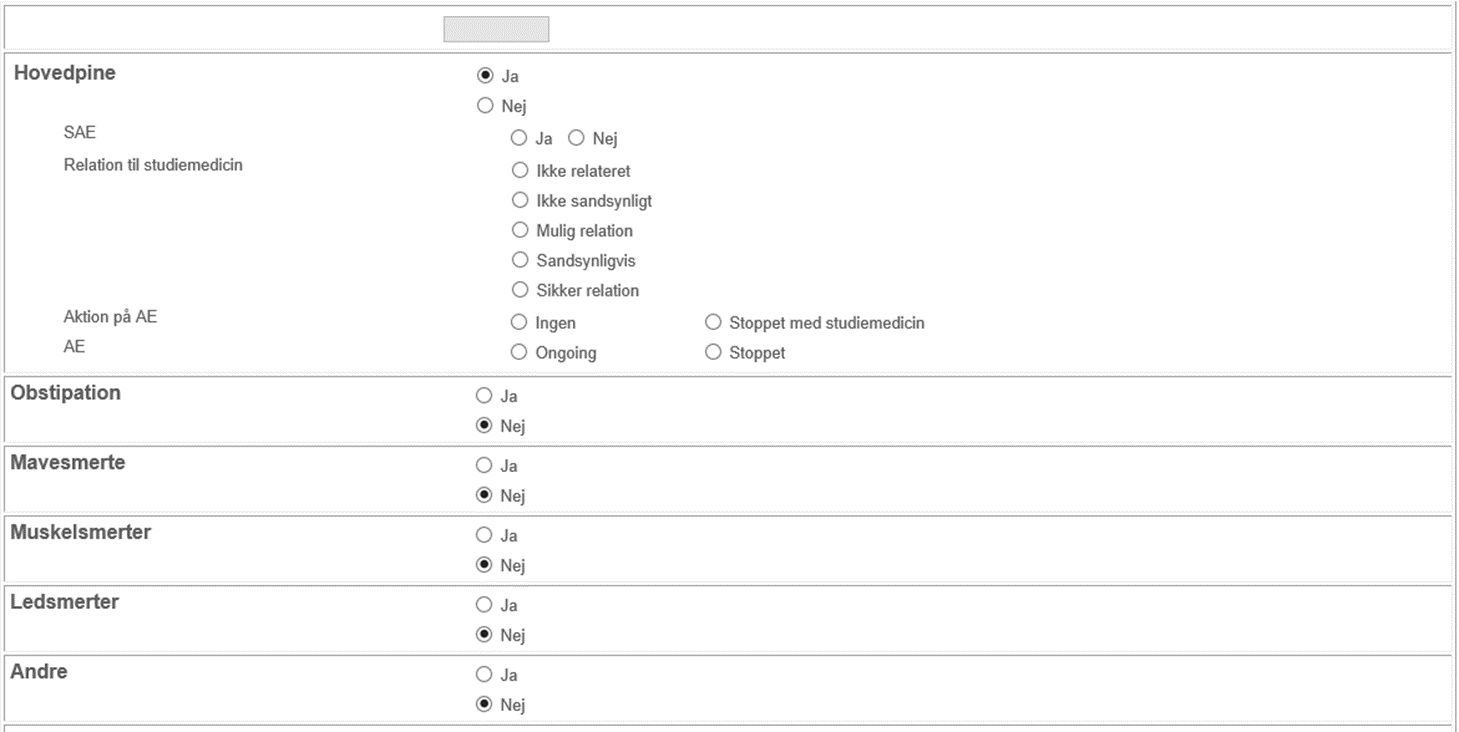 CRF registrering, Ved baseline
Patologi
Subtype
Tumorstørrelse
Antal positive lymfeknuder
Grad
ER status + procent
HER2
Ki67
Kirurgi
Brystkirurgi – dato
Operationstype
Axilkirurgi – dato
Operationstype

Strålebehandling
DBCG type
Dosis
Start-/stopdato
Kemoterapi/endokrin
Setting; neo/adj
Kemoterapi – start-/stopdato
Valg af kemoterapi
Anti HER2-terapi – start-/stopdato
Valg af HER2-terapi
Endokrinbehandling – start-/stopdato
Valg af præparat
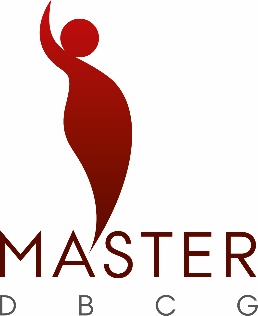 CRF registrering, End points
End Of Trial – registrering af:
Dato for End Of Treatment
stopdato for atorvastatin/placebo
Dato for End Of Trial
dato patienten udgår af/gennemfører studiet
Årsag til End Of Trial
Recidiv (udfyld Off Study)
Død (udfyld Off Study)
Tilbagetrukket samtykke
Bivirkninger
Planlagt studieafslutning
Off Study– registrering af:
Recidiv
Dato for påvist recidiv
Lokalisation af recidiv
Hvordan recidiv er verificeret
Specificering af residuale 
Død
Dødsdato
Dødsårsag
Anmeldelse af SAE
OBS en række SAE’er er undtaget.
Ved SAE registreres det i DBCG databasen under MASTER AE hvor der under SAE svares ”ja”.
Udfyld SAE papir (ligger i sitefile)
Dette sendes til SAE@auh.rm.dk
Forsøgsmedicin
Bestilling af medicin 1. september + 1. marts
Bestillingsblanket sendes til projektspl. Århus
Glassene er ikke patientspecifikke ved modtagelse
Glassene skal påføres pt. ID inden udlevering
Livskvalitetsundersøgelse
Vi benytter det webbaserede REDCap https://redcap.au.dk/
Nyt personale skal oprettes
Når patienten er inkluderet, registreres pt. nr. og email.
Spørgeskema sendes nu til patienten
Efterfølgende skemaer sendes automatisk
Biobank
Translationelle blodprøver skal tages:
Baseline
(Efter 6 måneder – kun neoadjuvant)
Efter 1 år
Efter 2 år

Dansk Cancerbiobank er klar til at modtage blodprøverne
Hvert site skal selv lave nærmere aftale med den lokale biobank
Monitorering
Forsøget monitoreres af GCP-enheden 
GCP-enheden initierer alle sites
Tag kontakt til lokal GCP-enhed
Ved spørgsmål, kontakt da
Signe Borgquist: signe.borgquist@auh.rm.dk 
Helle Kruse: helle.kruse@aarhus.rm.dk tlf 91167199
Sanne Viinberg: sanvii@rm.dk 21572536
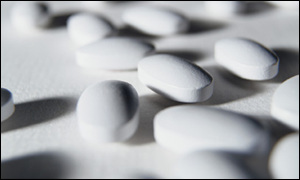 Acknowledgement
Novo Nordisk Foundation
14.01.202102-11-2017